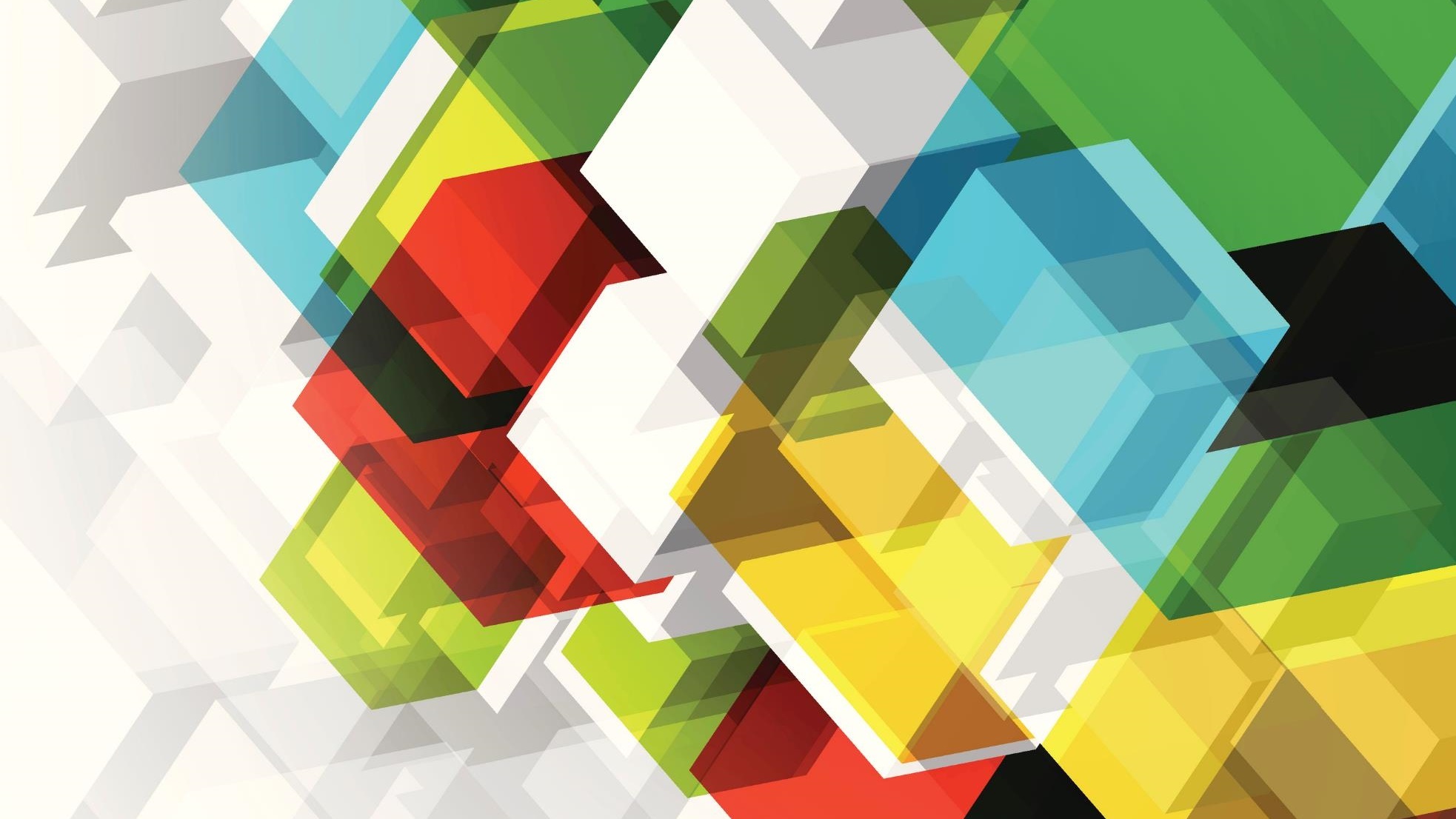 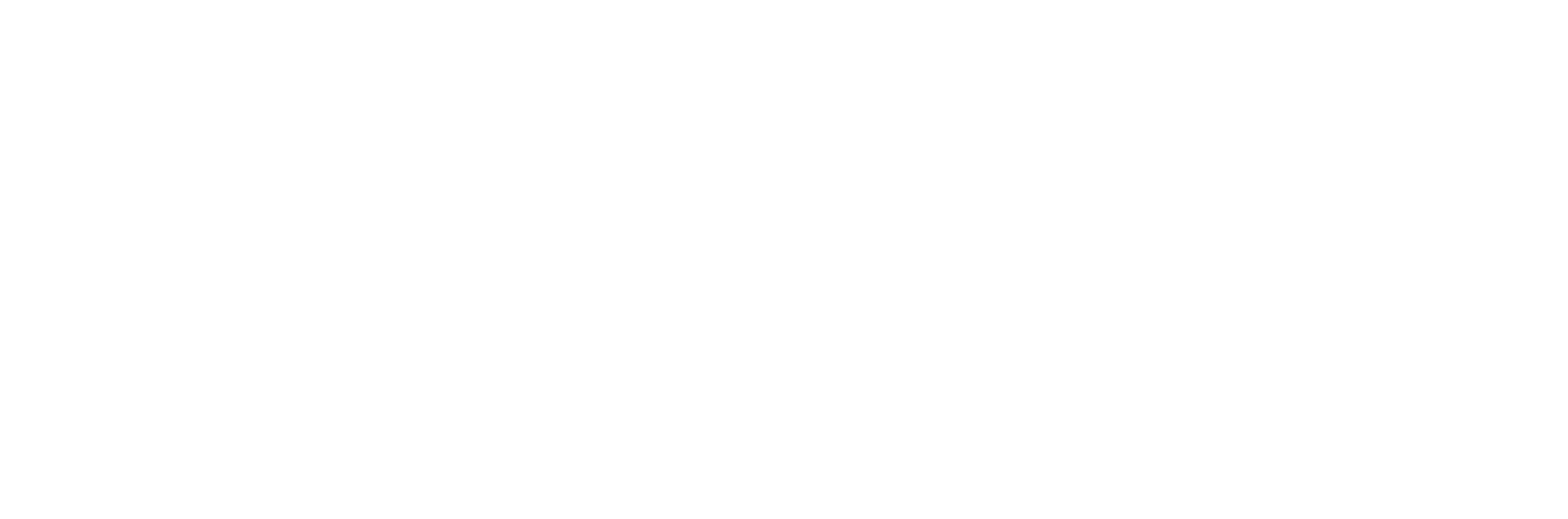 Senior Awards
2020
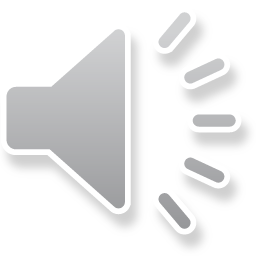 Head Teacher Address
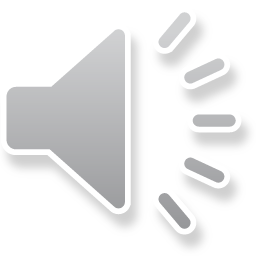 S4 Award Winners
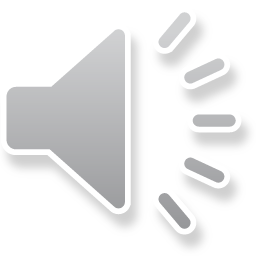 S4 Award winners
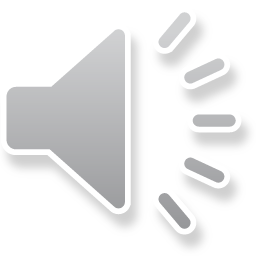 S4 Award winners
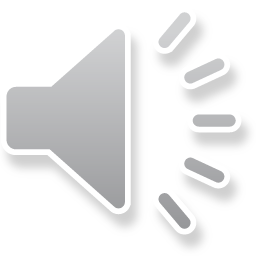 S4 Award winners
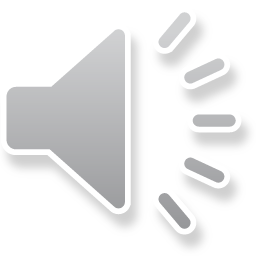 S4 Award winners
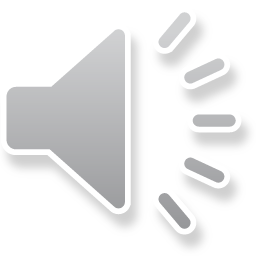 S4 Award winners
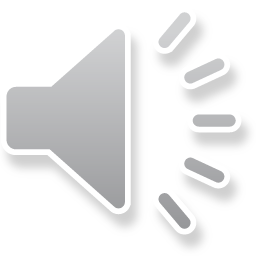 S4 Award Winners
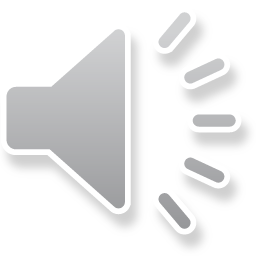 S4 Award winners
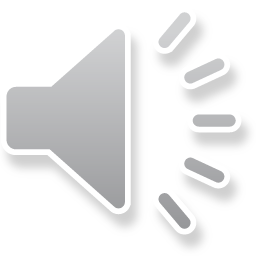 S4 Pupil of the Year
Kai Glackin
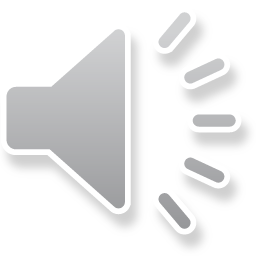 S5 Award Winners
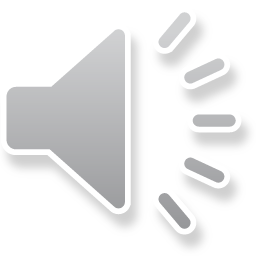 S5 Award winners
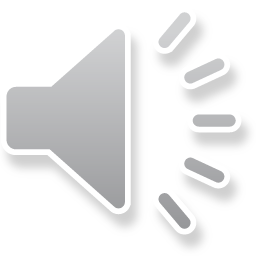 S5 Award Winners
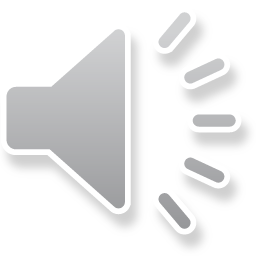 S5 Award winners
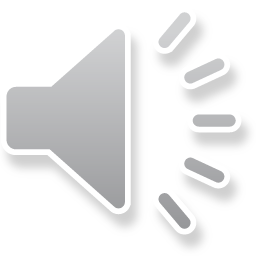 S5 Award winners
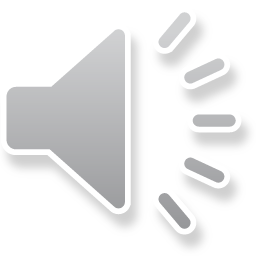 S5 Award winners
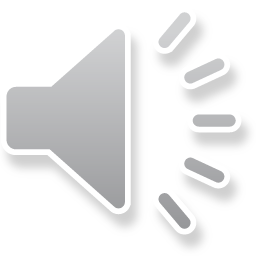 S6 Award winners
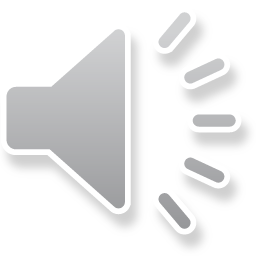 S6 Award Winners
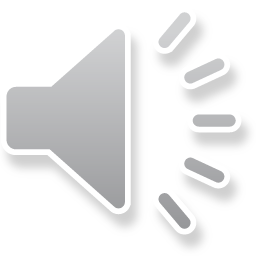 S6 Award winners
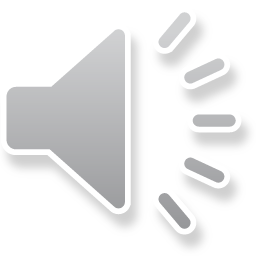 S6 Award winners
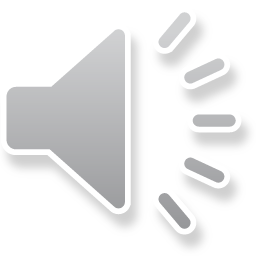 S6 Award winners
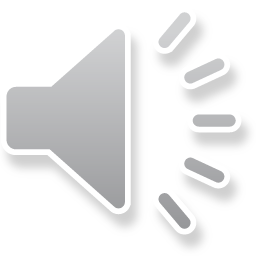 S6 Student of the Year
Mabel Wylie
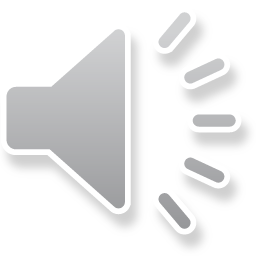 Recognition of SQA performance
Every awards ceremony we look back and recognise those pupils who achieve straight A passes in their exams.  In the 2019 SQA exams the following pupils achieved this: 

7 A passes at Nat 5
Amy Dingwall, Gloria Izedome, Kirstin Jenkins, Amy Phillips, Stephanie Tavendale, Lydia McReavy and Katie Beverland.


5 A Passes at Higher
Joshua Gray, Mabel Wylie and Jack Williamson
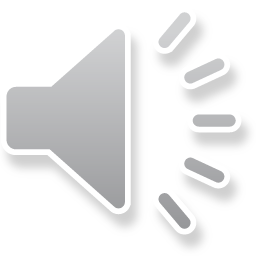 Matt Carruth Trophy for Sport
Harry Orr
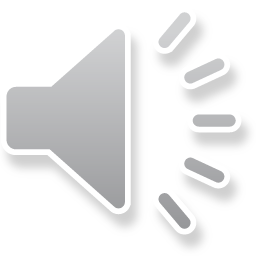 Campbell King Award for Citizenship
Aiden Hepburn
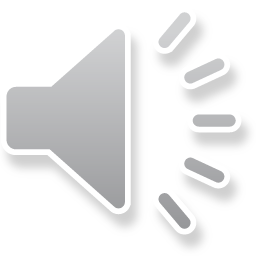 Hinshelwood Trophy for Academic Excellence
Lewis Deighan
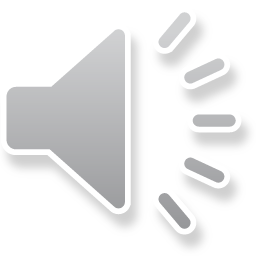 Head Teacher Award
Tom Reid
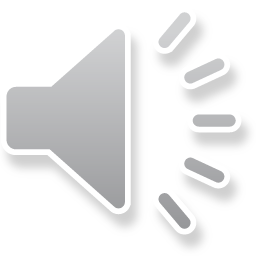 Final comments from Mrs Hollywood
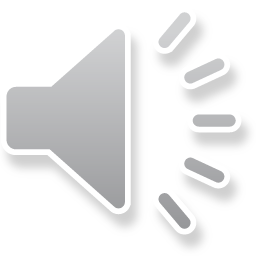